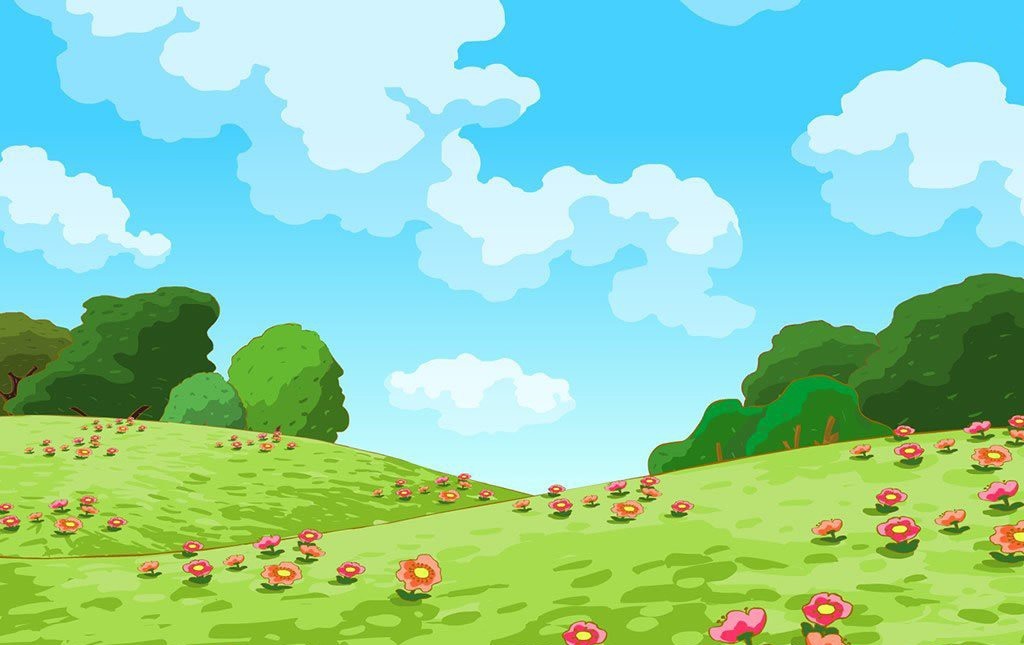 Игра-тренажёр
«Помоги ёжику»
(состав числа 10)
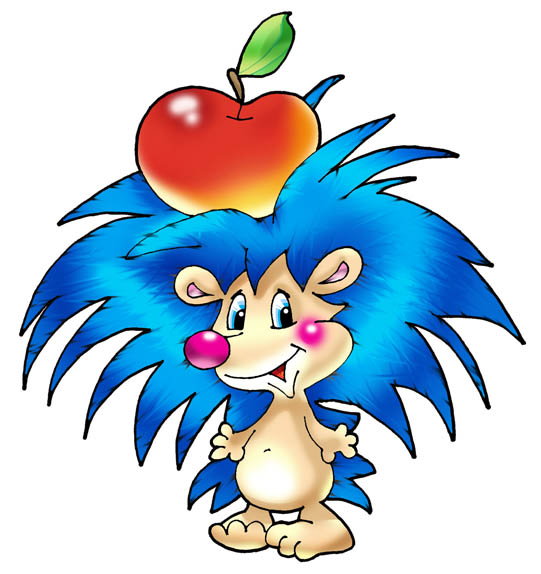 Презентацию подготовила учитель начальных классов МКОУ «Аламбайская СОШ»
 Заринского района Перевалова Н.В.
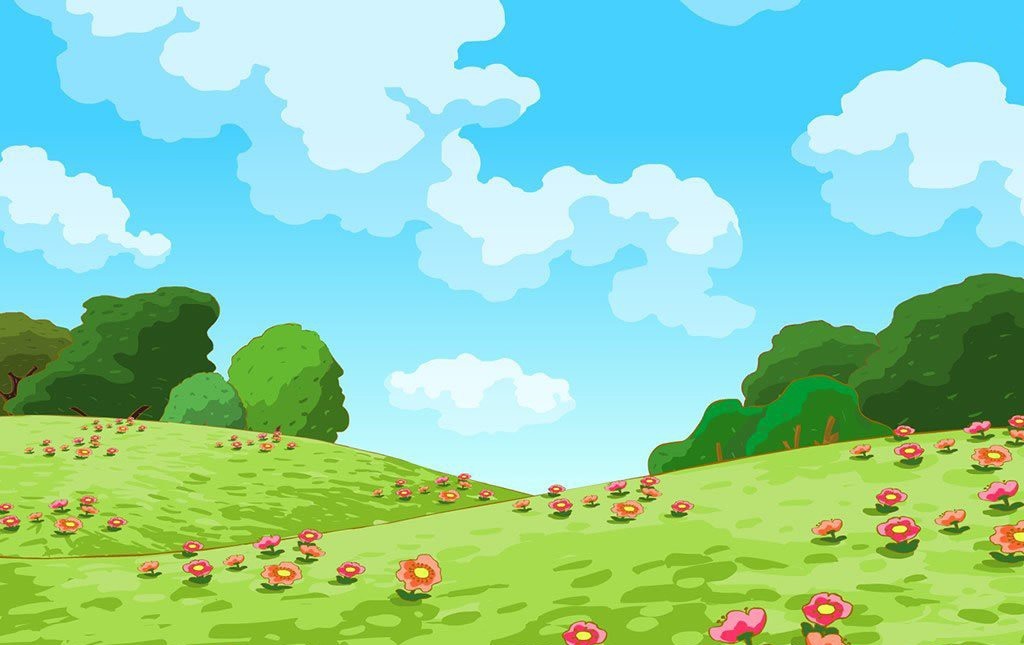 8
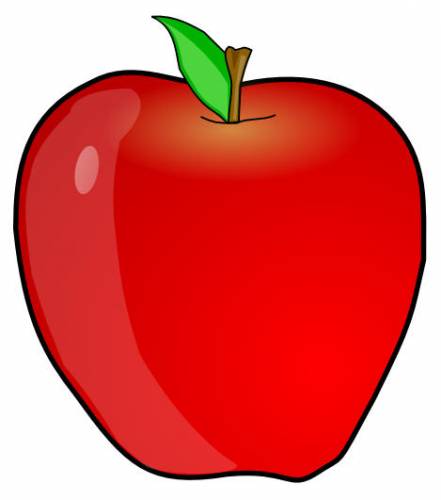 2
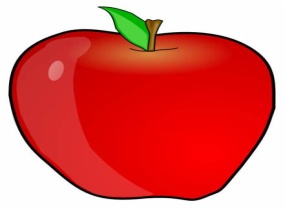 5
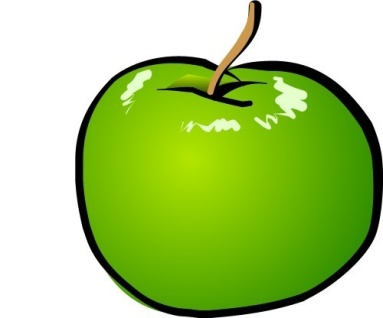 3
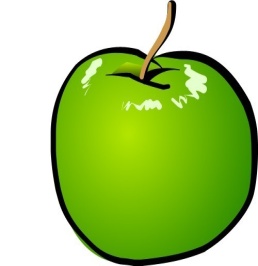 4
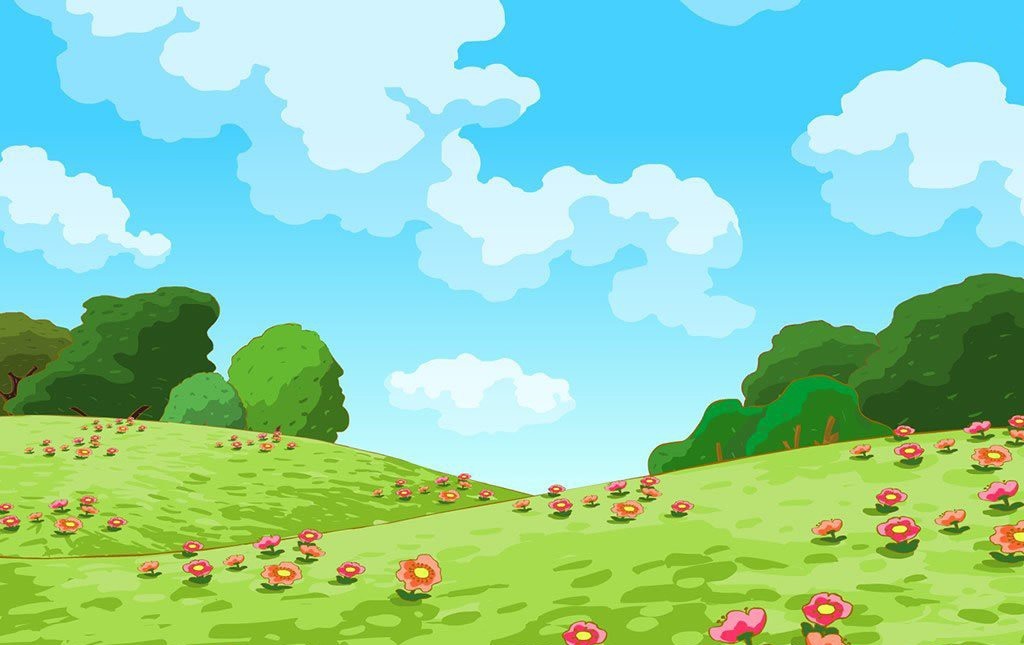 3
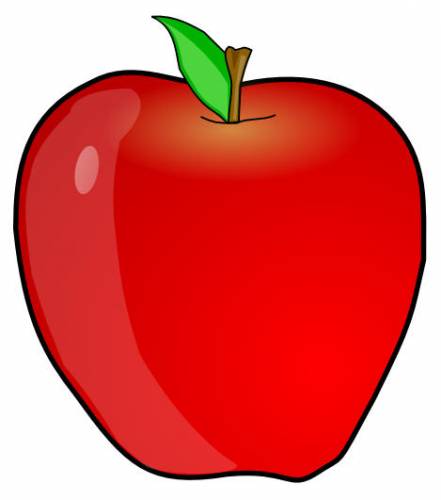 6
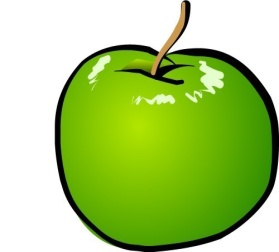 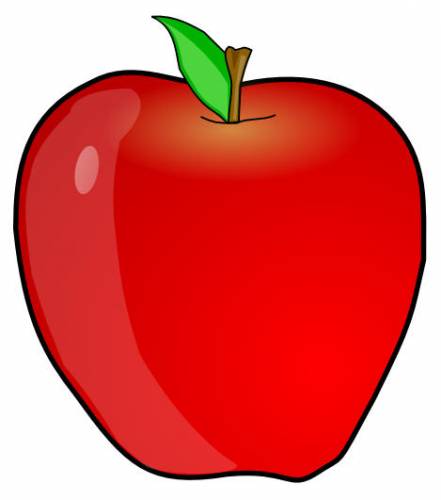 7
5
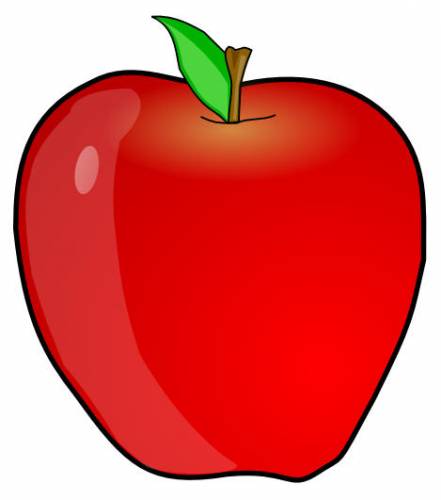 8
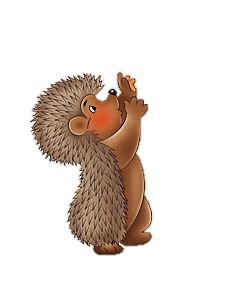 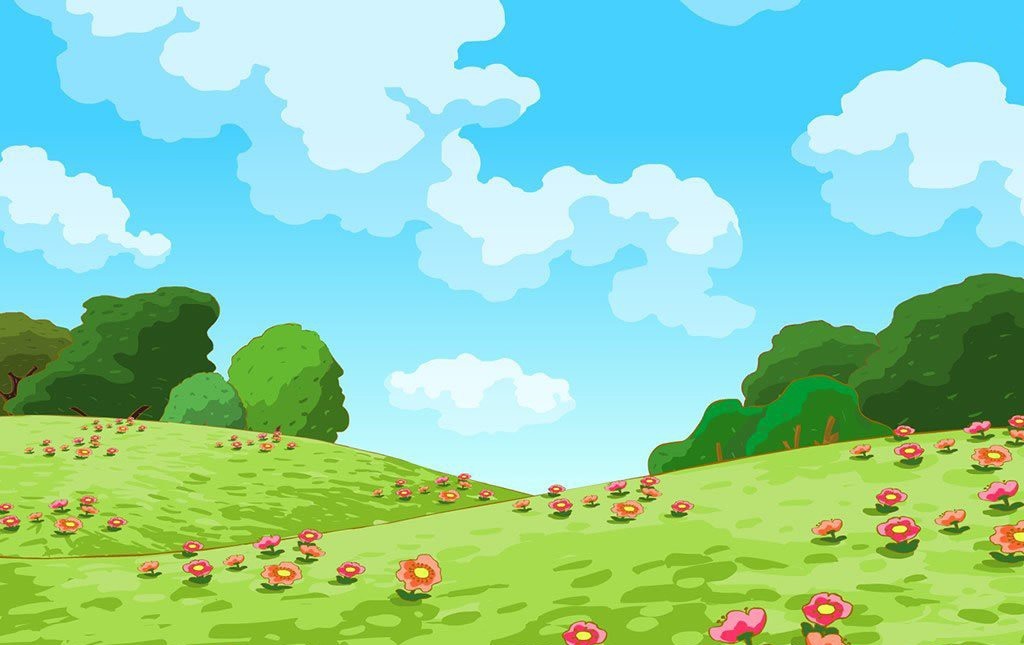 6
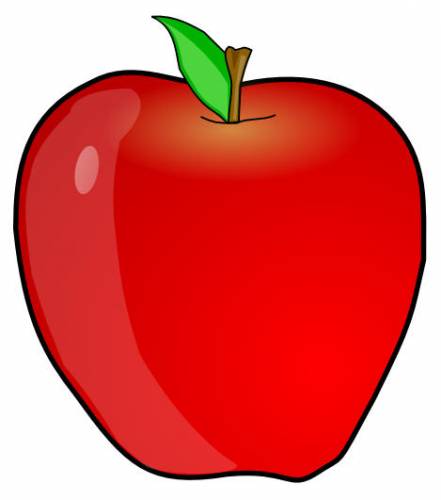 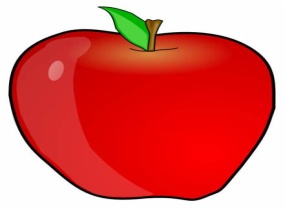 2
4
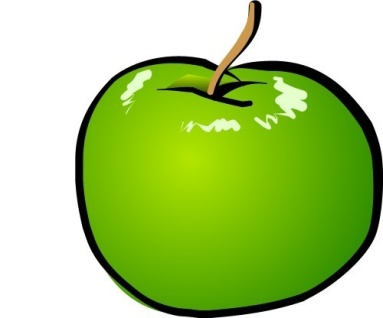 5
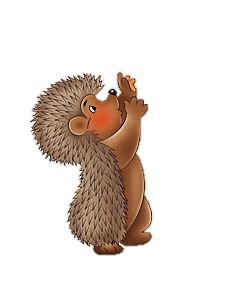 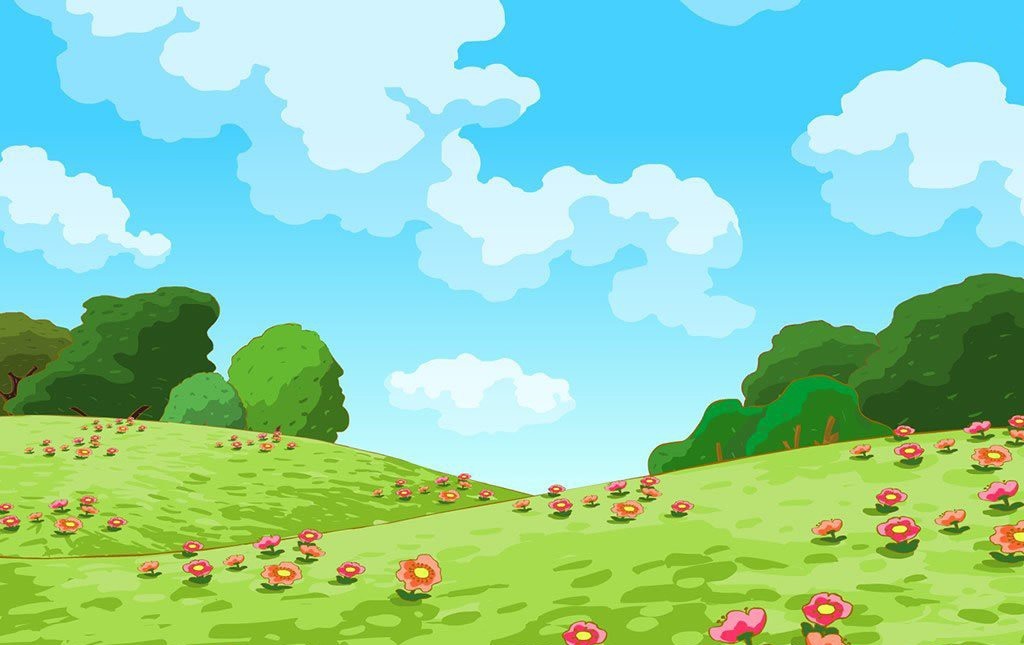 9
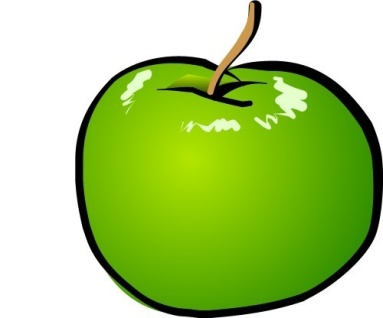 3
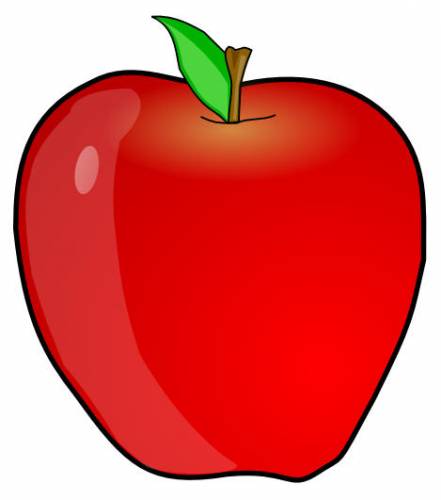 1
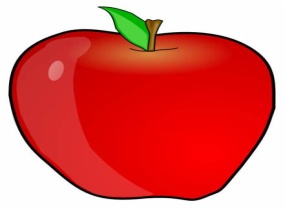 4
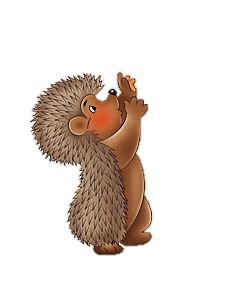 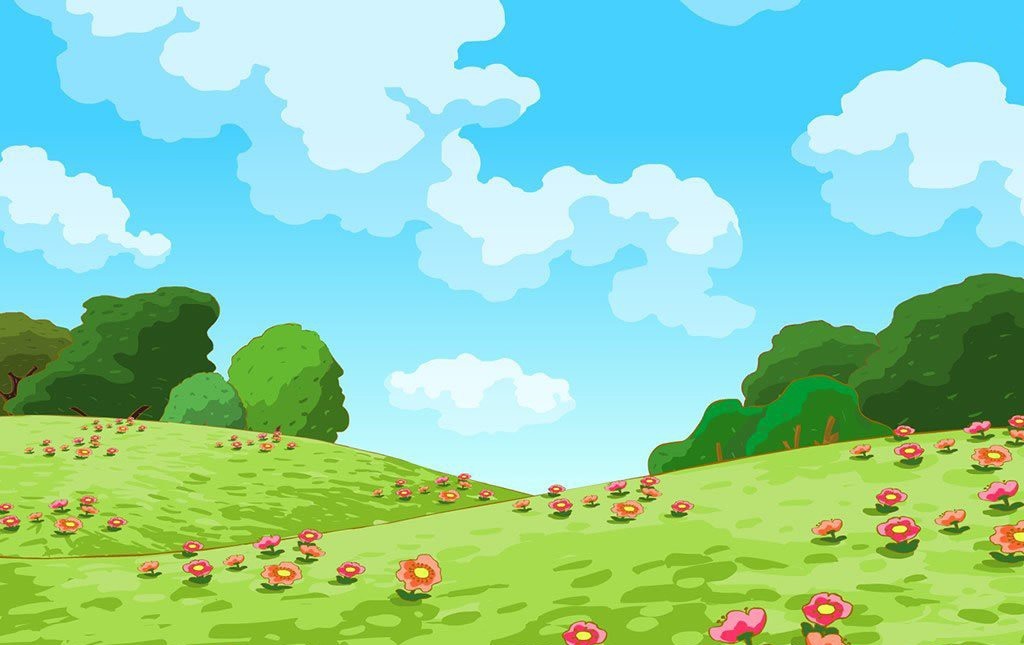 7
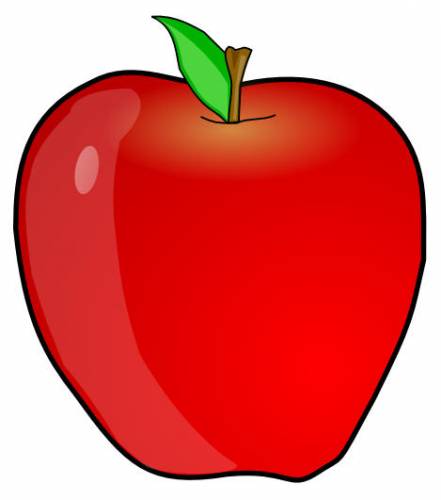 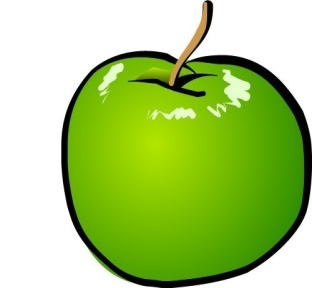 4
1
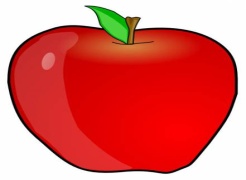 2
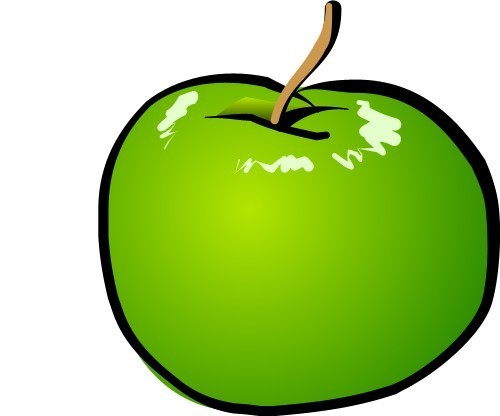 3
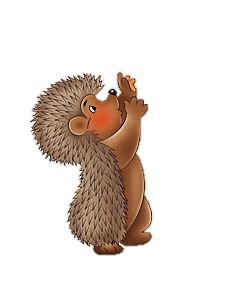 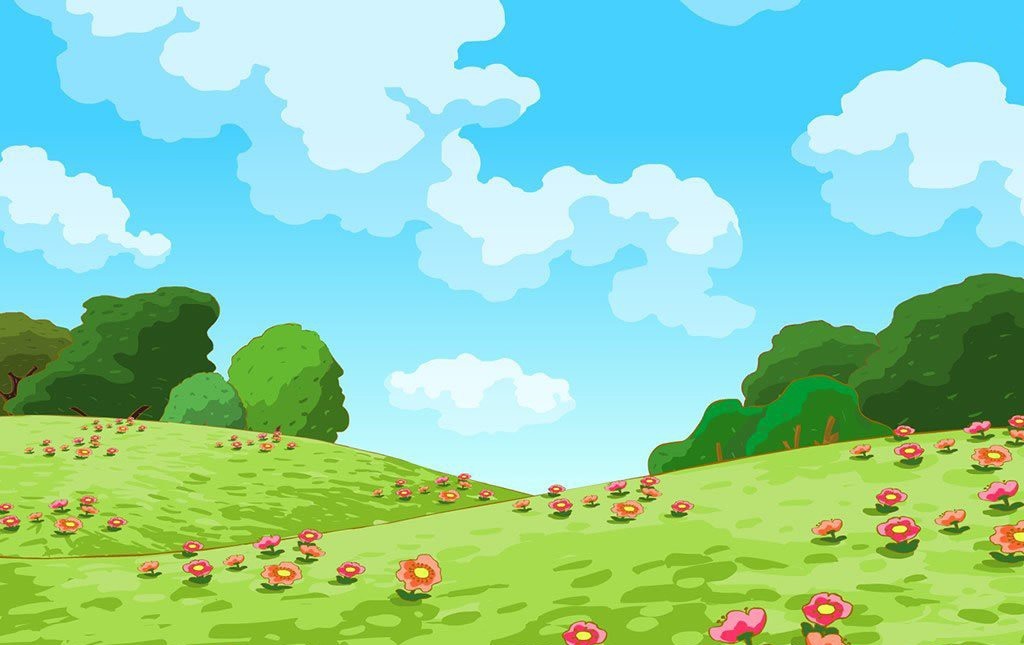 2
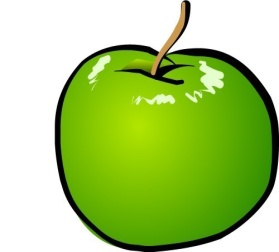 8
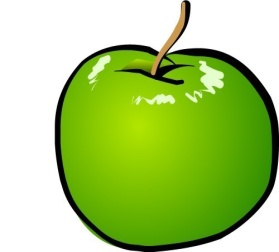 10
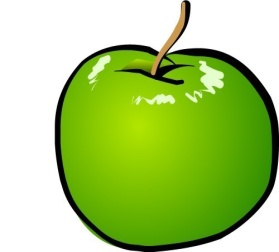 9
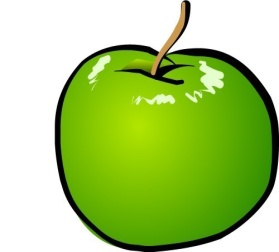 7
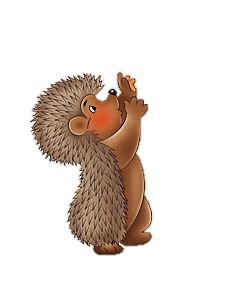 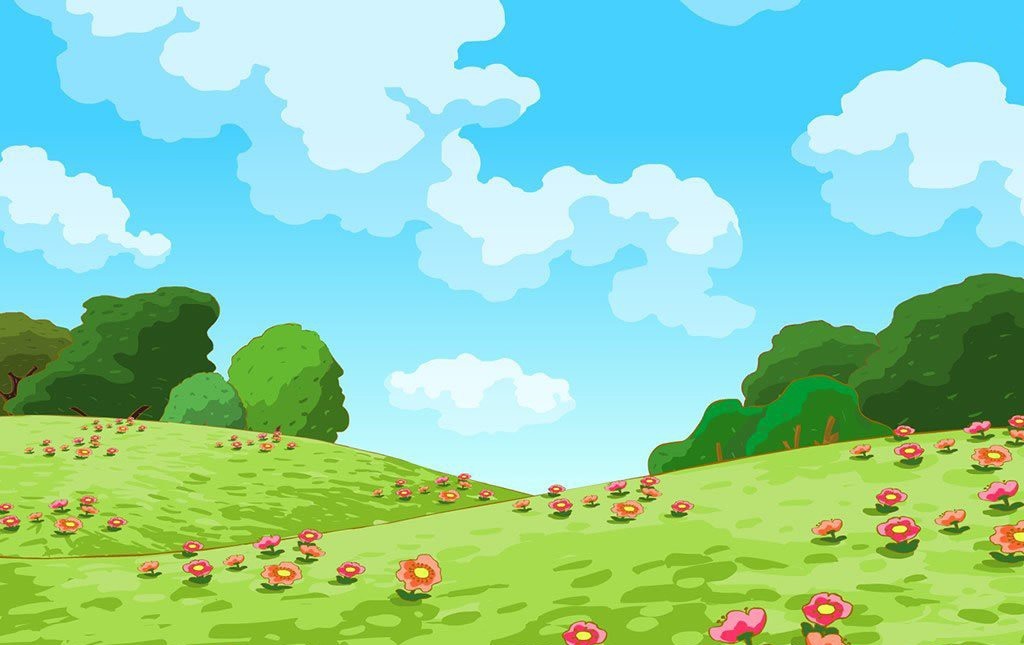 5
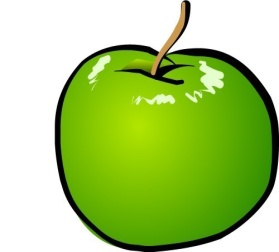 2
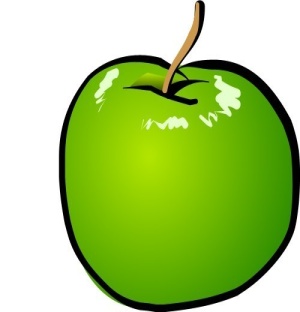 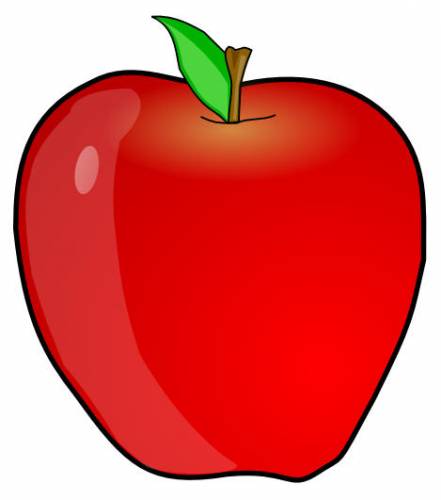 4
3
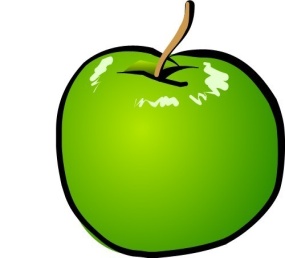 5
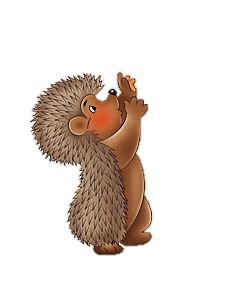 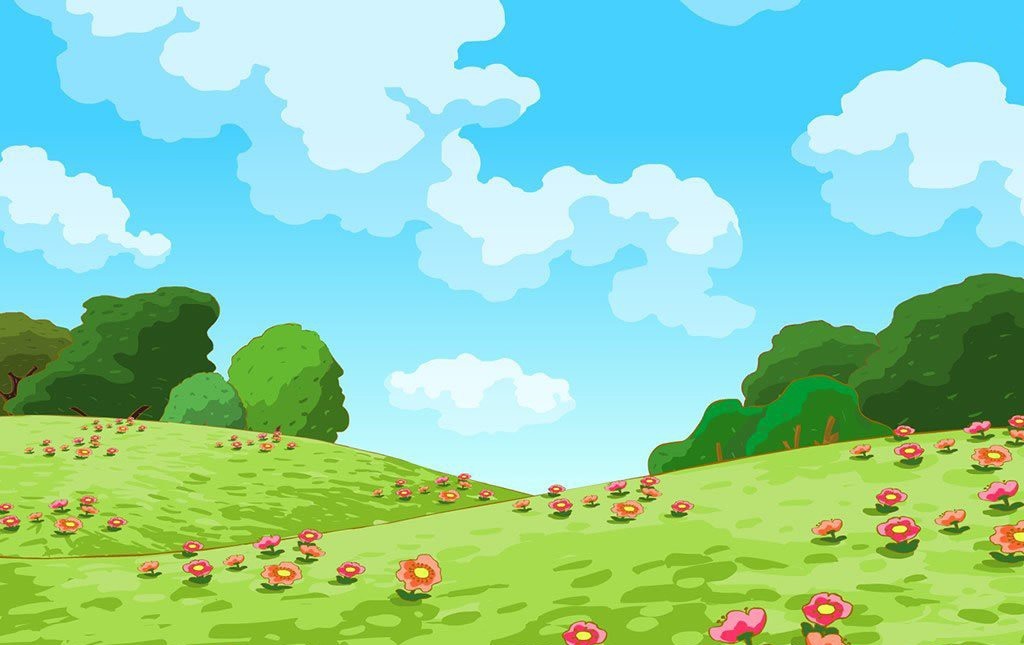 4
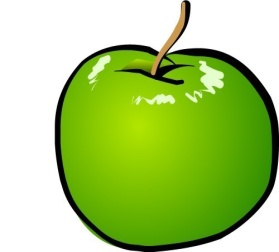 5
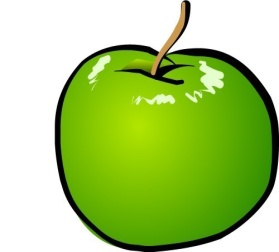 6
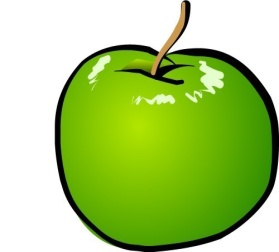 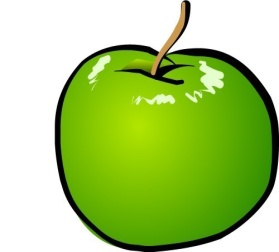 7
4
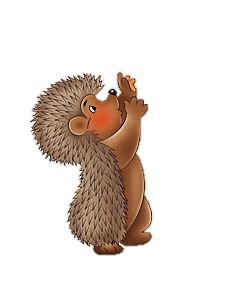 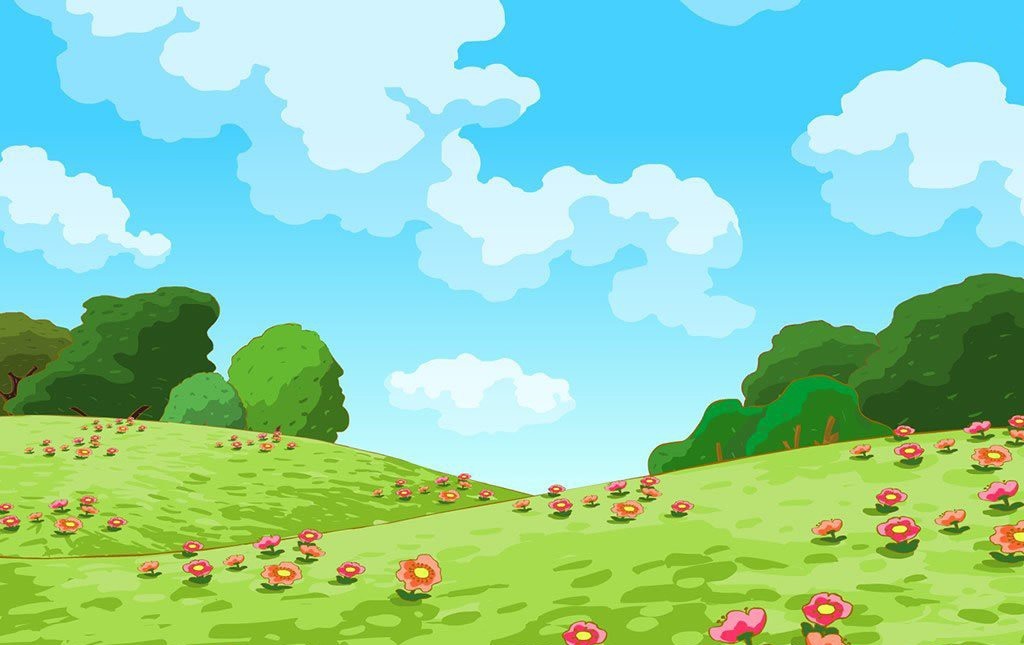 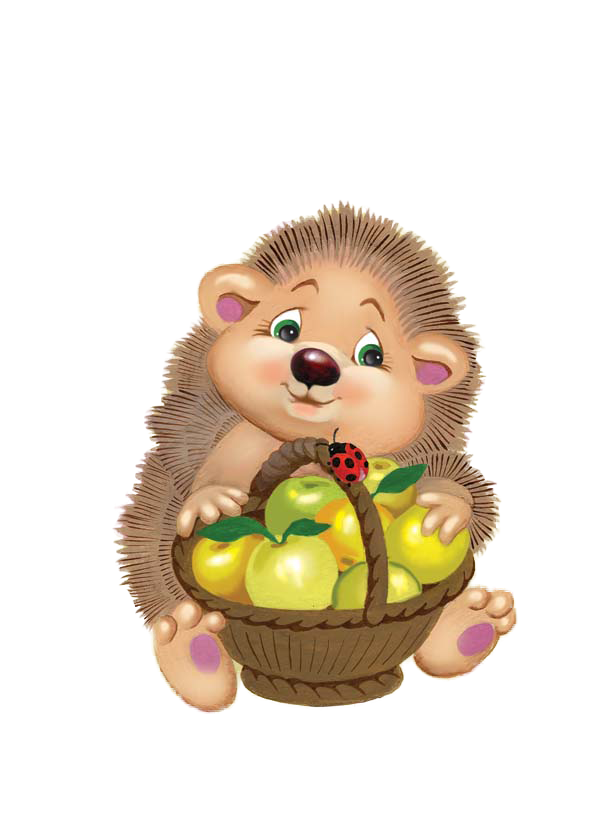 Спасибо!
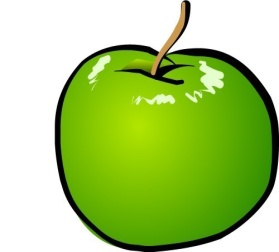 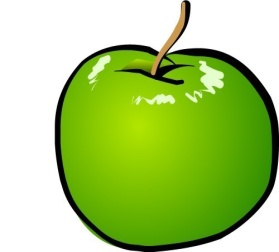 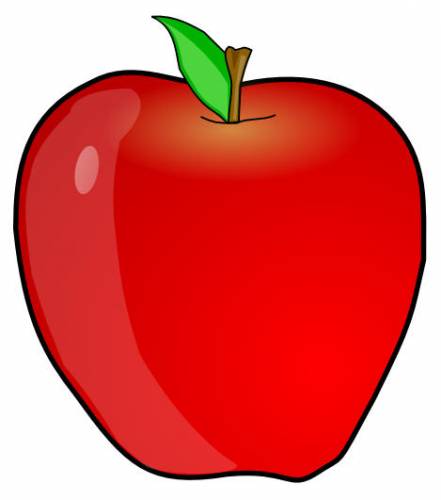 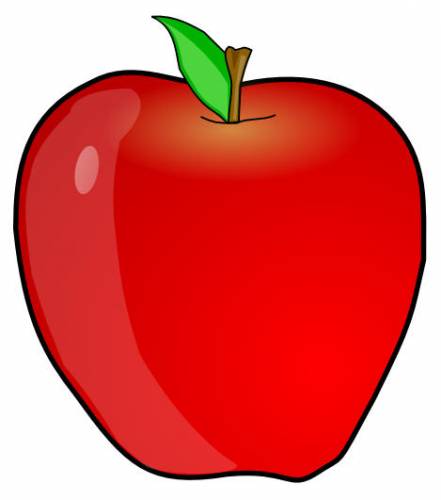 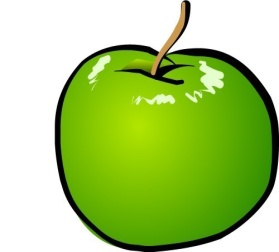 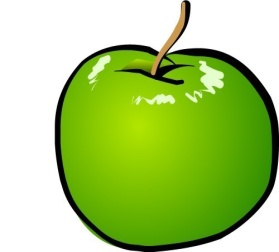 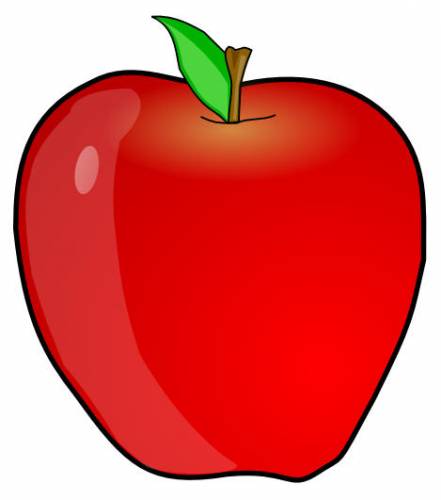 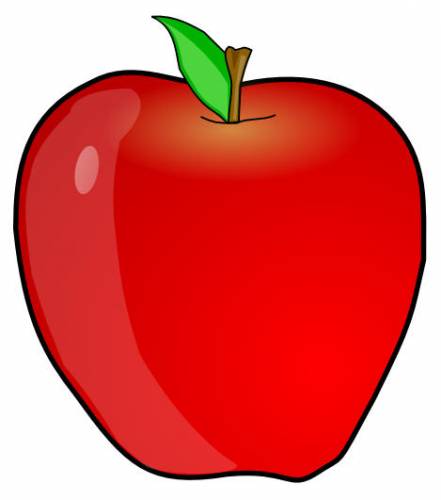 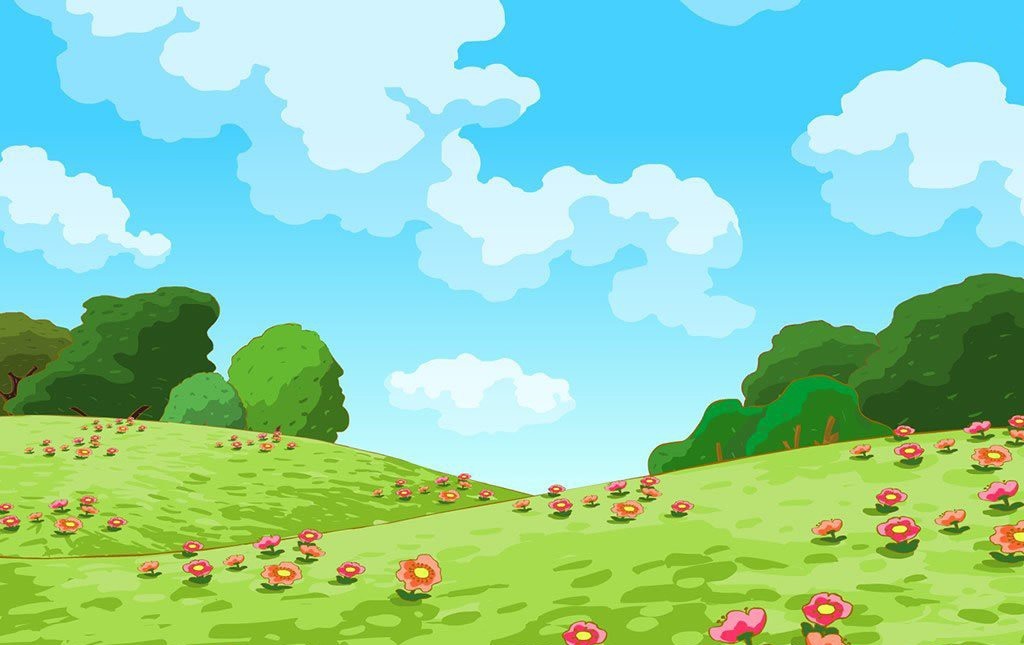 Источники
- красное яблоко
http://www.seb.tj/_ph/1/2/54779300.jpg
http://www.lenagold.ru/fon/clipart/e/egik/egiky07.png-ёжик с яблоками
http://raskrashkirus.ru/risunok-yablochko.html-зелёное яблоко
http://img.galya.ru/galya.ru/Pictures2/catalog_diary/2012/02/09/t4_3032892.jpg-
ёжик с яблоками
 Фон -